APRENDIZAJE COOPERATIVO Y APRENDIZAJE BASADO EN PROYECTOS (ABP)
Trabajo personal para curso APRENDIZAJE COOPERATIVO. CFIE  Ponente: Gemma Guillén.
Mª de los Ángeles García Vacas 					
	@magarciava 
IES Federico García Bernalt
AGRUPAMIENTOS
NIVEL EDUCATIVO: 3 ESO PMAR
TIEMPO : 3 semanas. 
Duración del Proyecto.
Se hacen grupos heterogéneos de 4 alumnos 
	Teniendo en cuenta los FACTORES:
Sociales. Integración en clase
Personales. Sexo, nivel de capacidad.
Escolares. Nivel de rendimiento, interés por la materia.
NORMAS DE TRABAJO
RESPETAMOS SEÑAL RUIDO CERO.
● BAJAMOS VOLUMEN DE VOZ.
● PEDIMOS AYUDA CUANDO LA NECESITAMOS
● CUANDO UN COMPAÑERO PIDA AYUDA, DEJAMOS
LO QUE ESTAMOS HACIENDO Y LE AYUDAMOS
● PREGUNTO AL PROFE DESPUÉS DE HABER
PREGUNTADO A MIS COMPAÑEROS
Respetar la señal de “ruido cero”
Propuesta
1
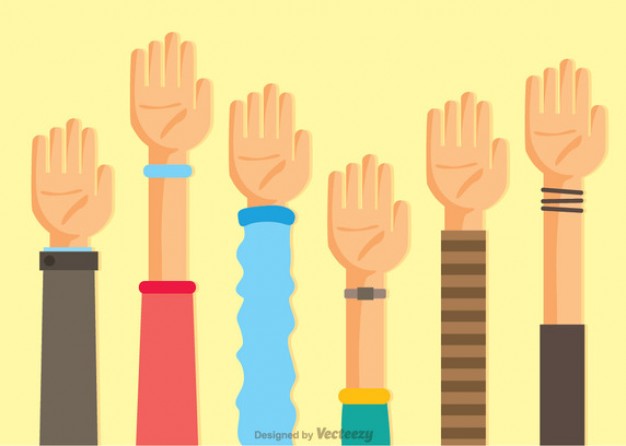 MANO ARRIBA
Cuando el profesor levanta la mano, los alumnos:
Levantan las manos
Dejan de hablar
Miran al profesor
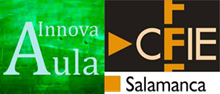 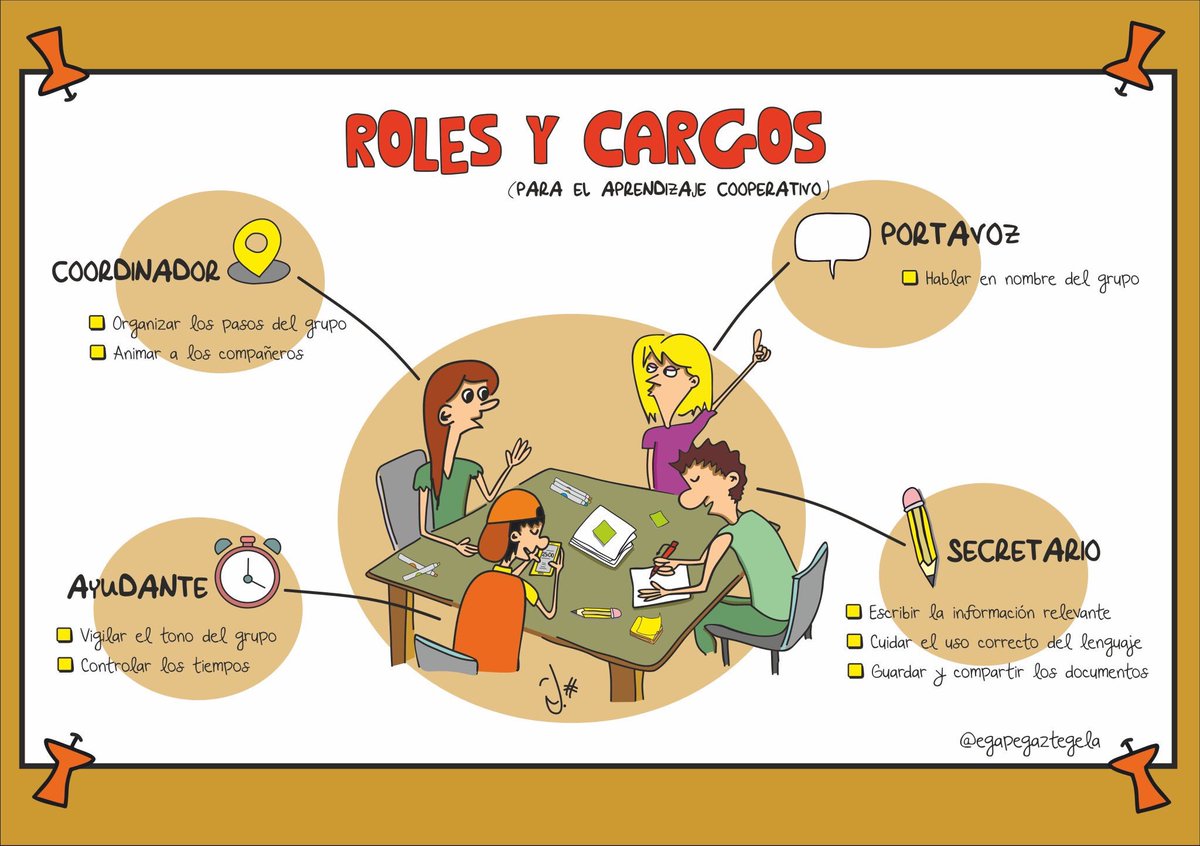 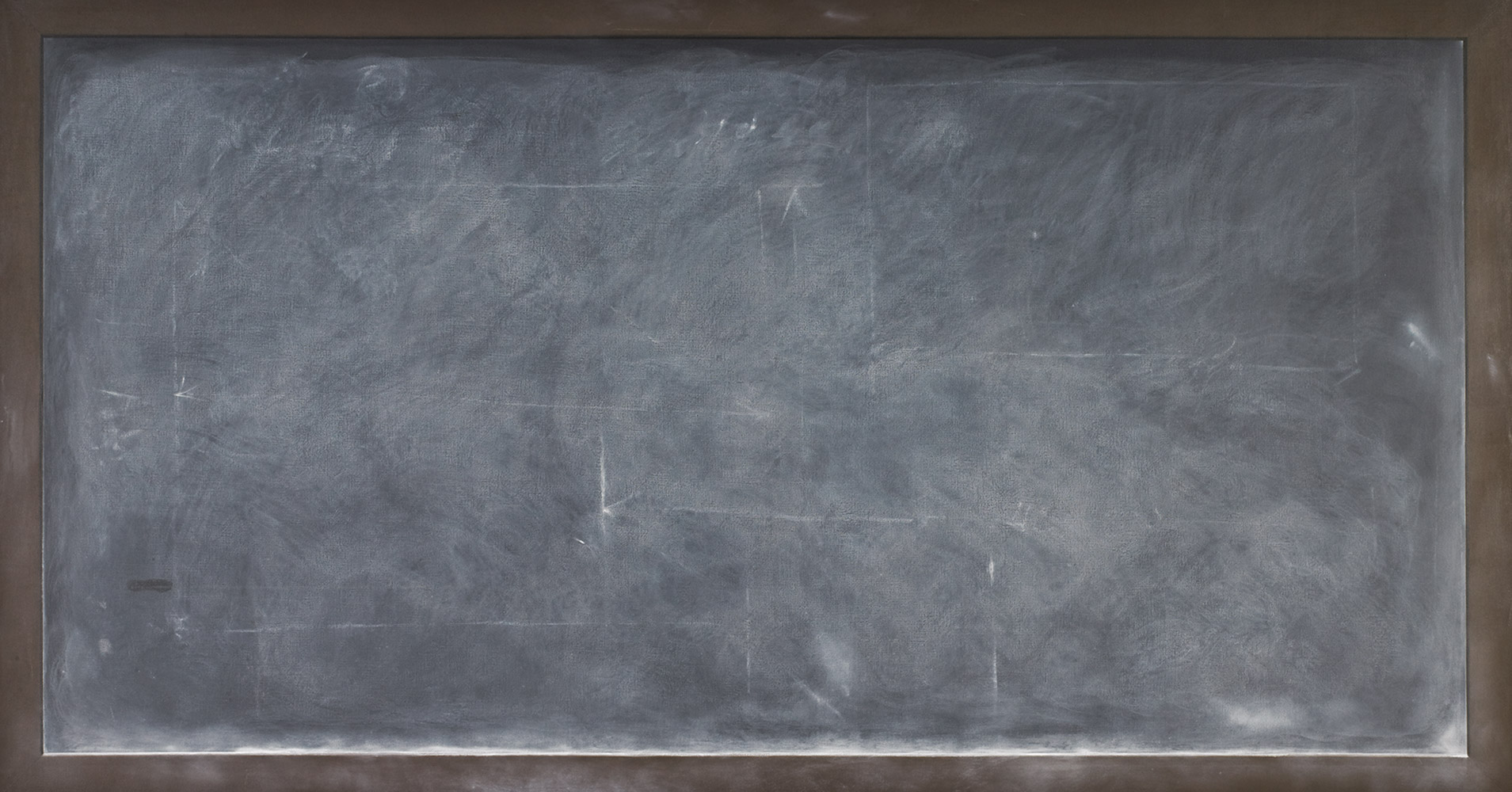 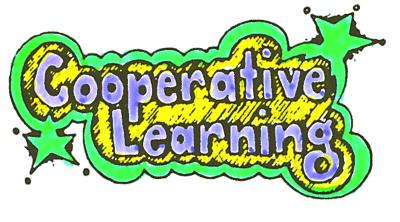 Disposición del aula
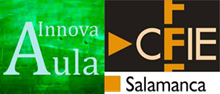 3er paso: Clase organizada de forma cooperativa
Formación de los grupos (equipos heterogéneos)
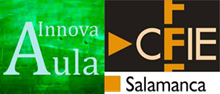 3er paso: Clase organizada de forma cooperativa (equipos heterogéneos)
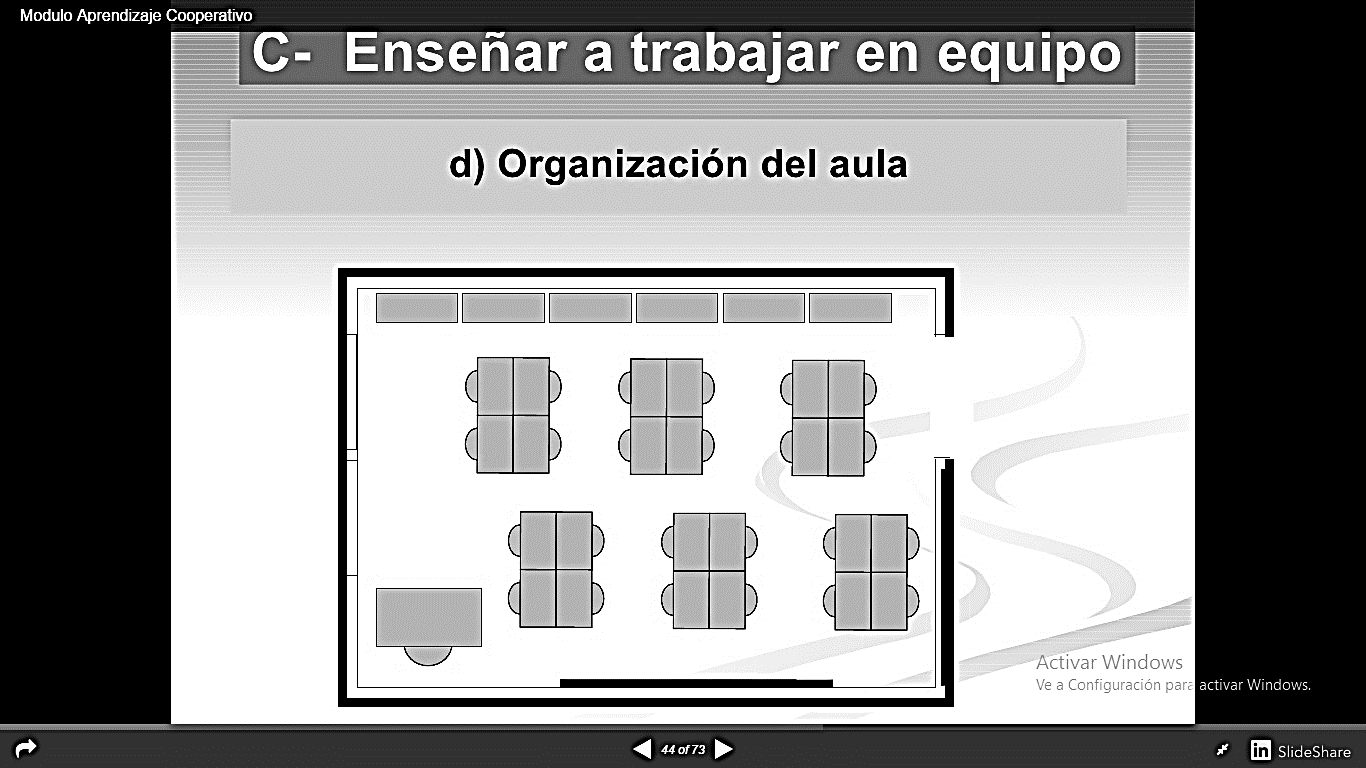 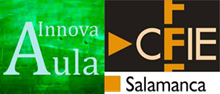 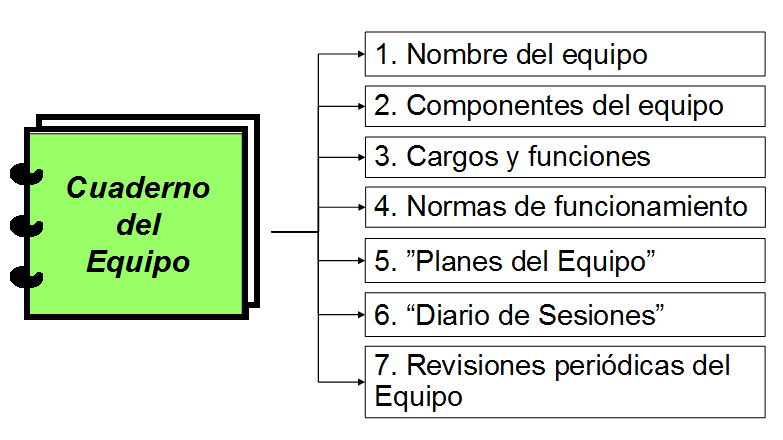 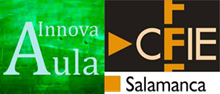 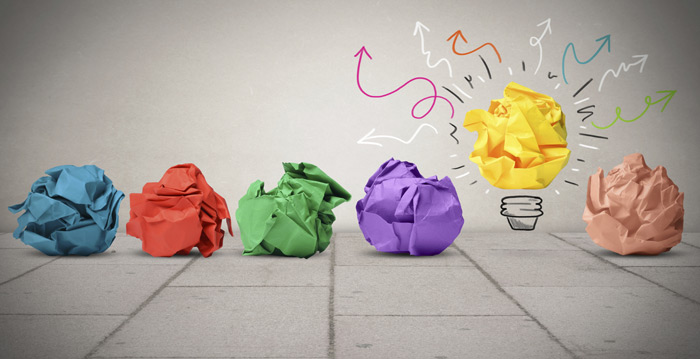 APRENDIZAJE BASADO EN PROYECTOS
Fuente:http://www.nmformacion.com/blog.asp?vcblog=1220
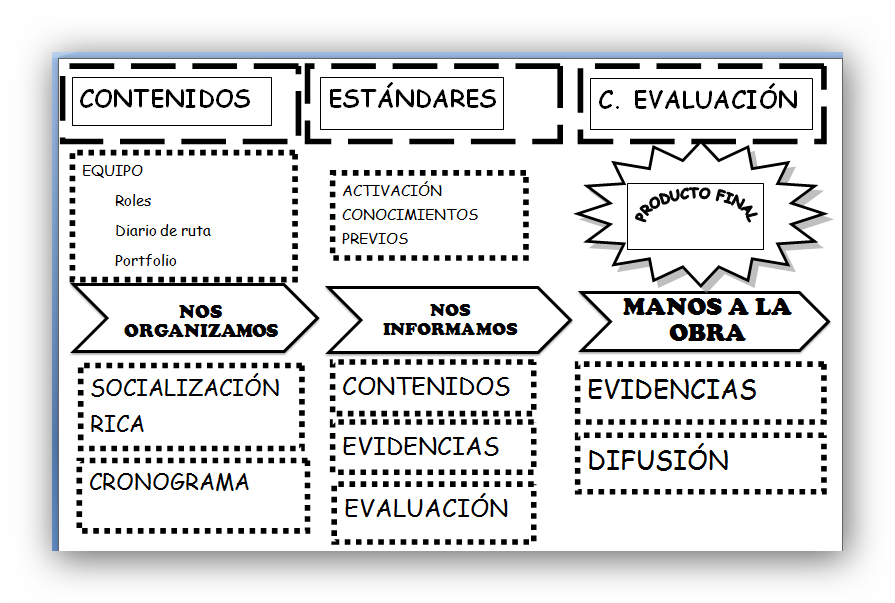 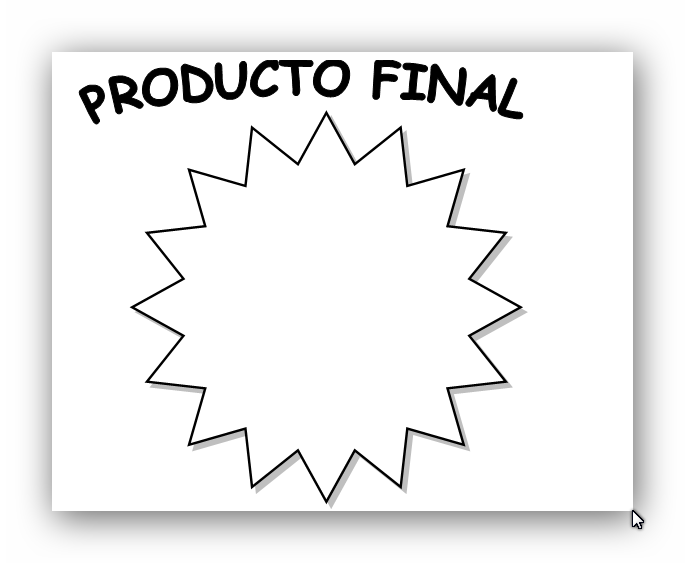 EDIFICIO O ESTRUCTURA CON POLIEDROS
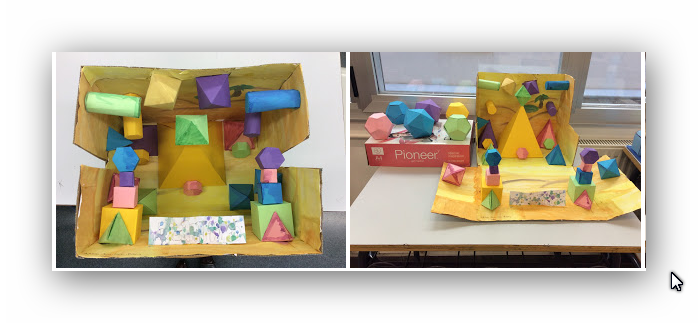 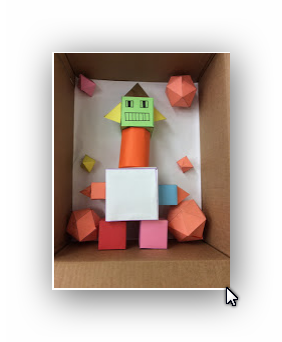 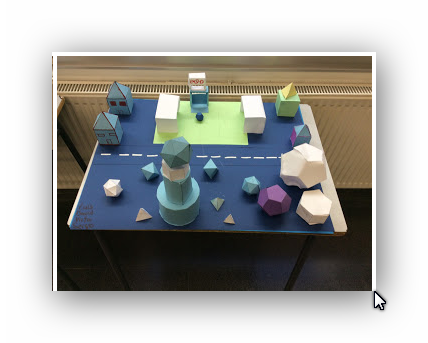 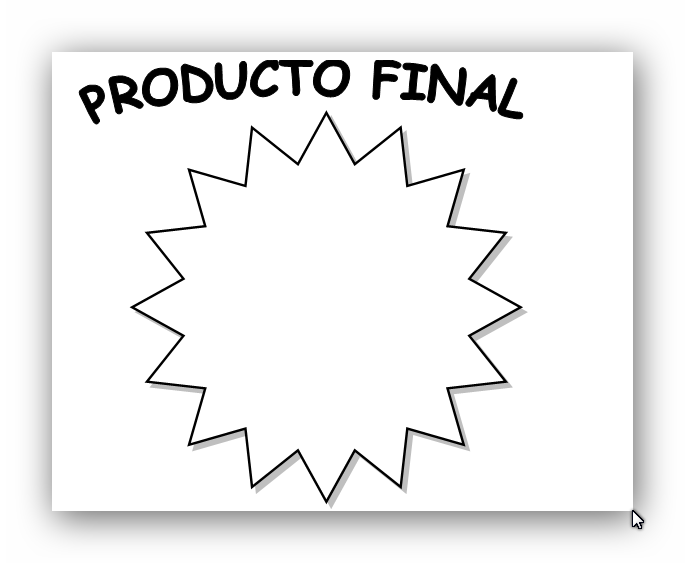 MÓVIL PARA COLGAR REALIZADO CON POLÍGONOS
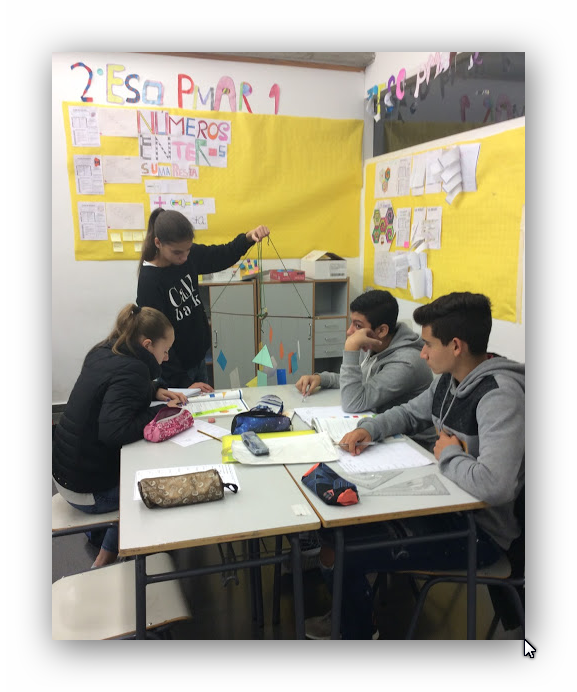 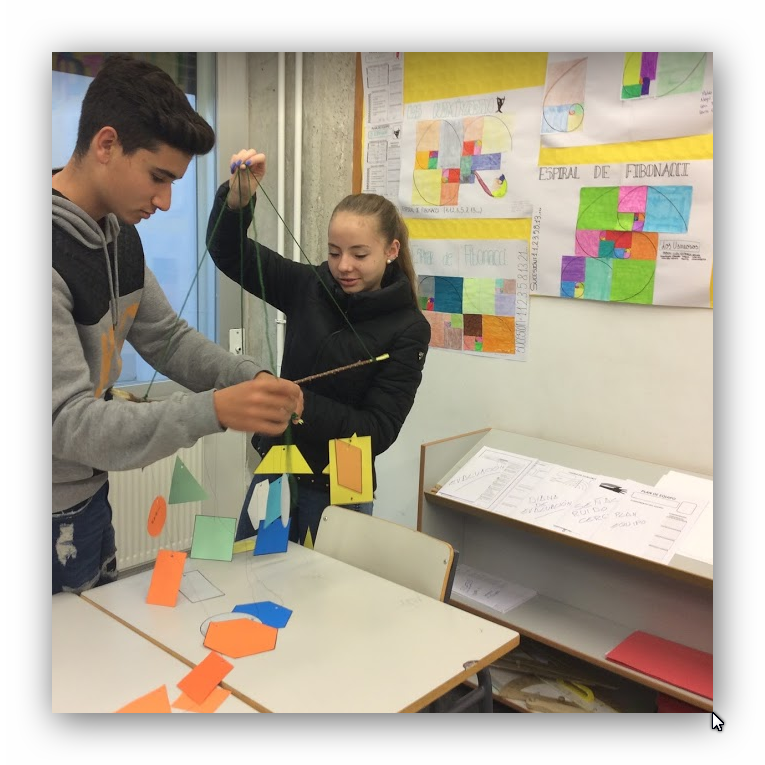 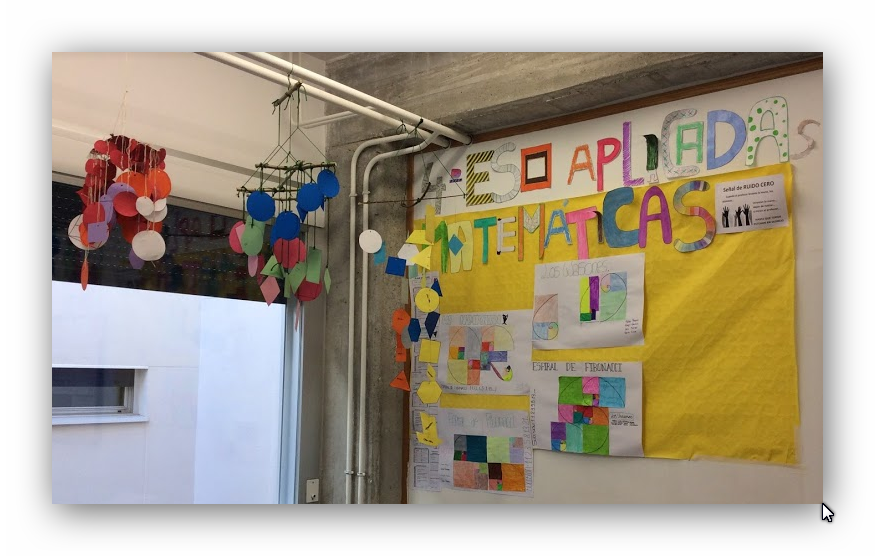 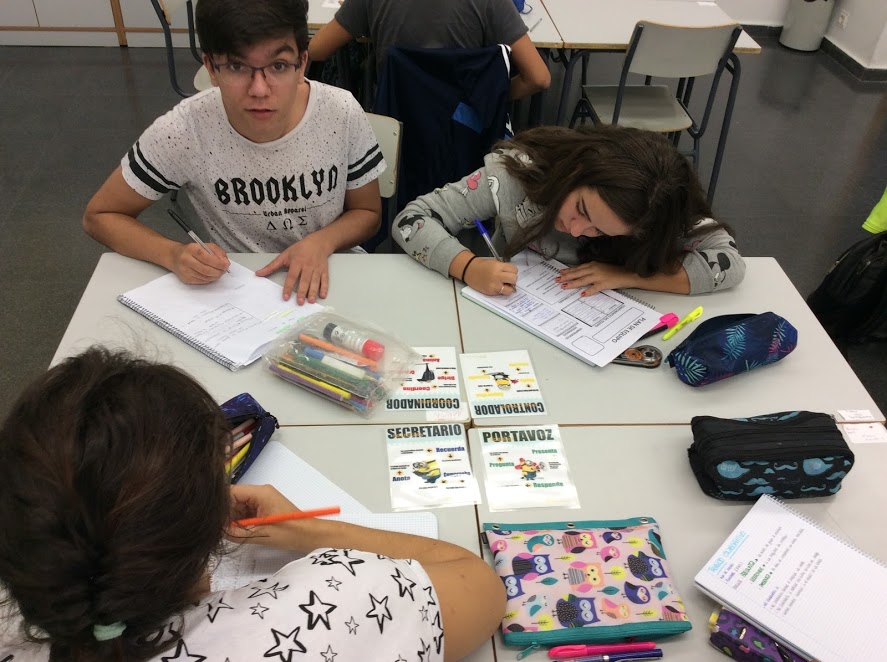 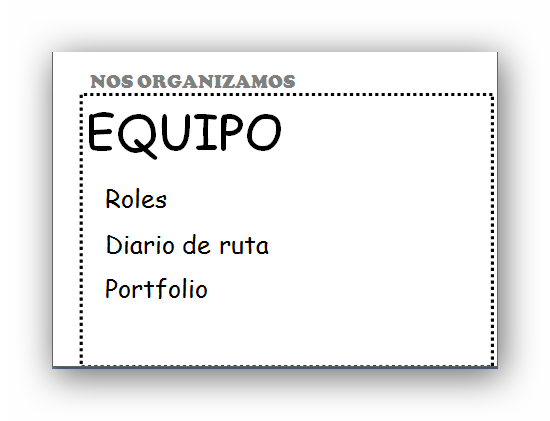 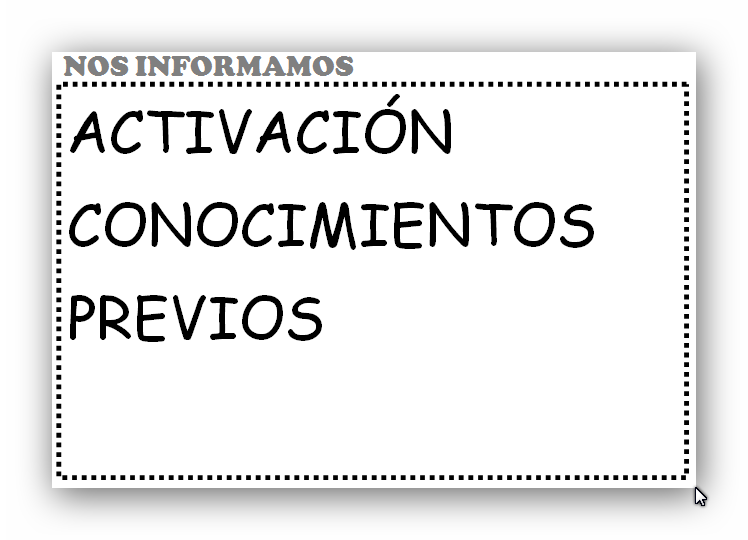 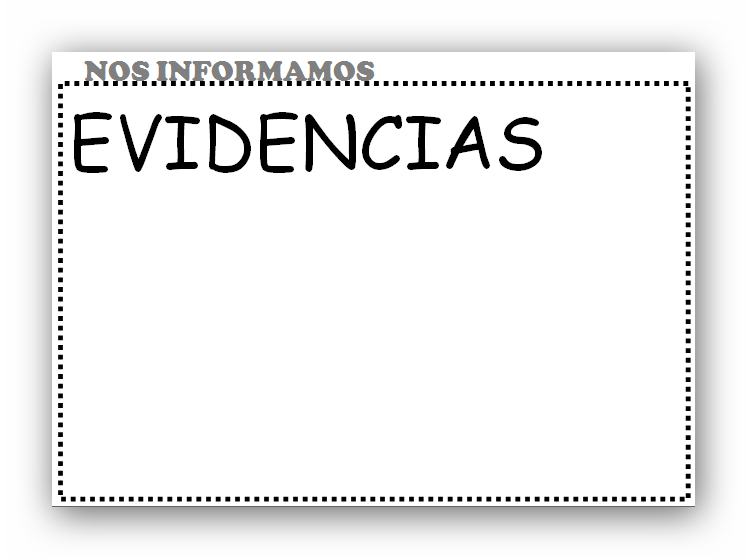 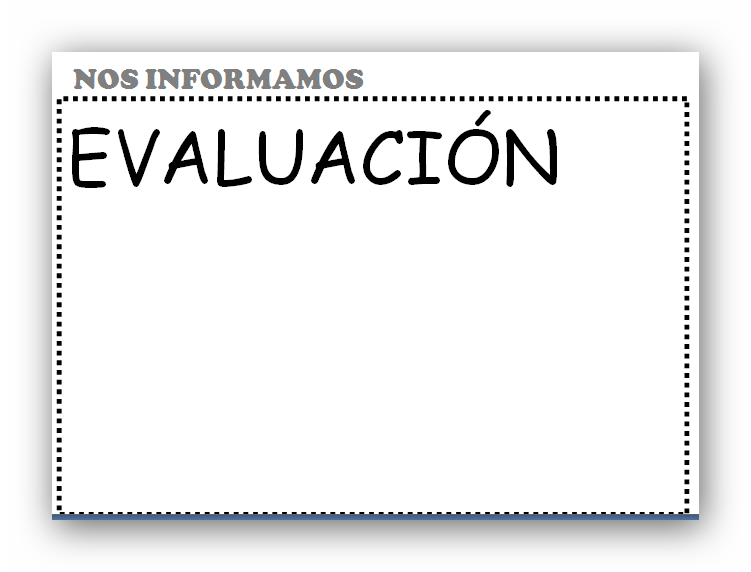 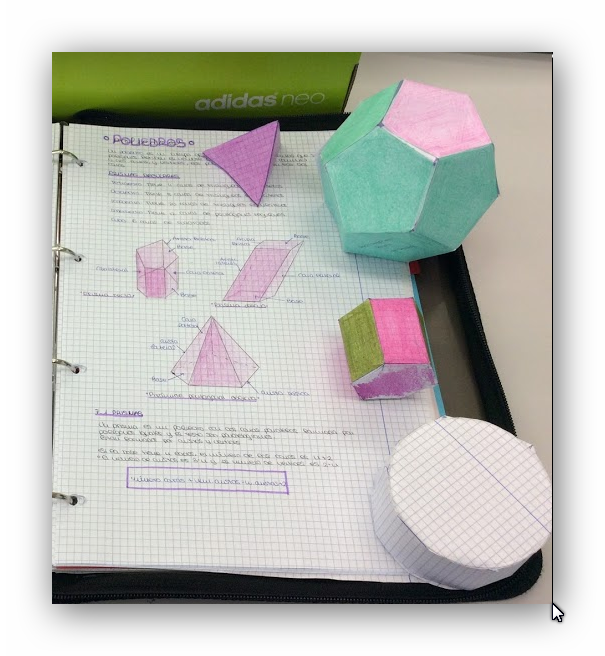 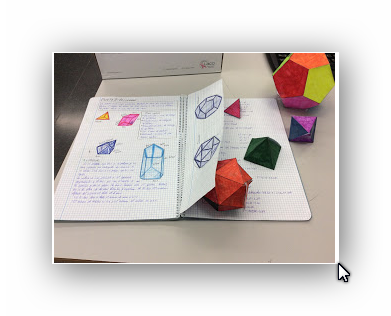 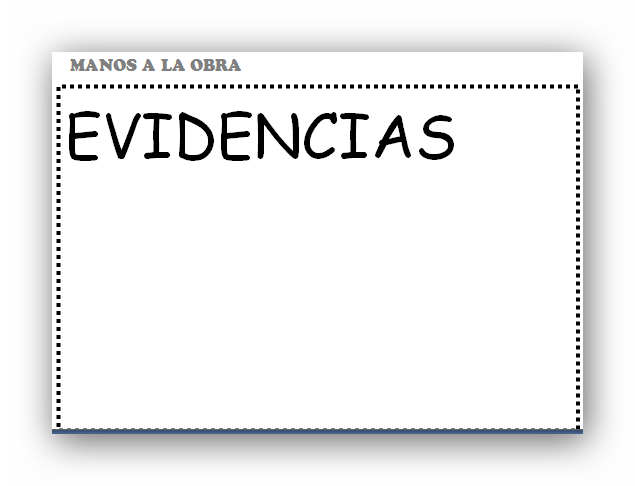 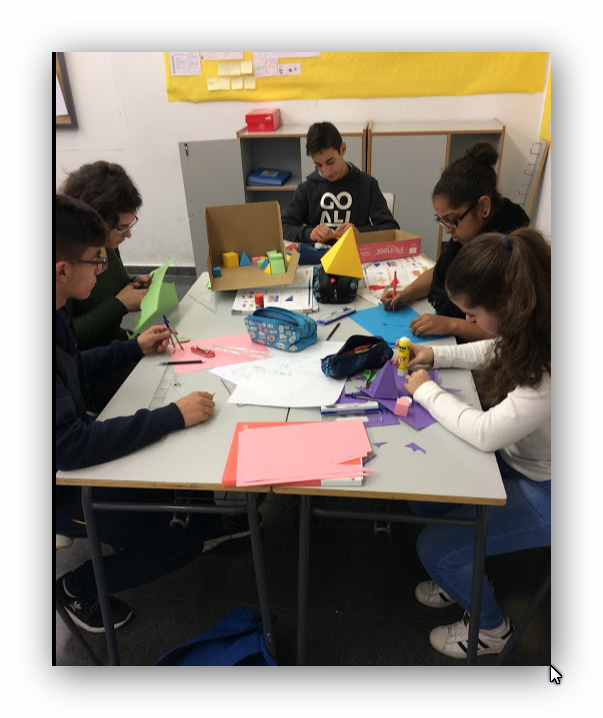 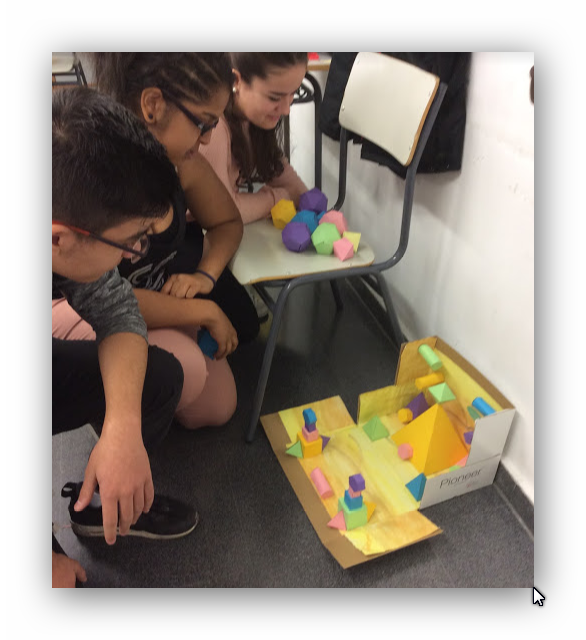 La calidad de la evaluación determina la calidad del proyecto
Evaluación del proyecto
PROCESO
PRODUCTO
Las evidencias
Las estrategias
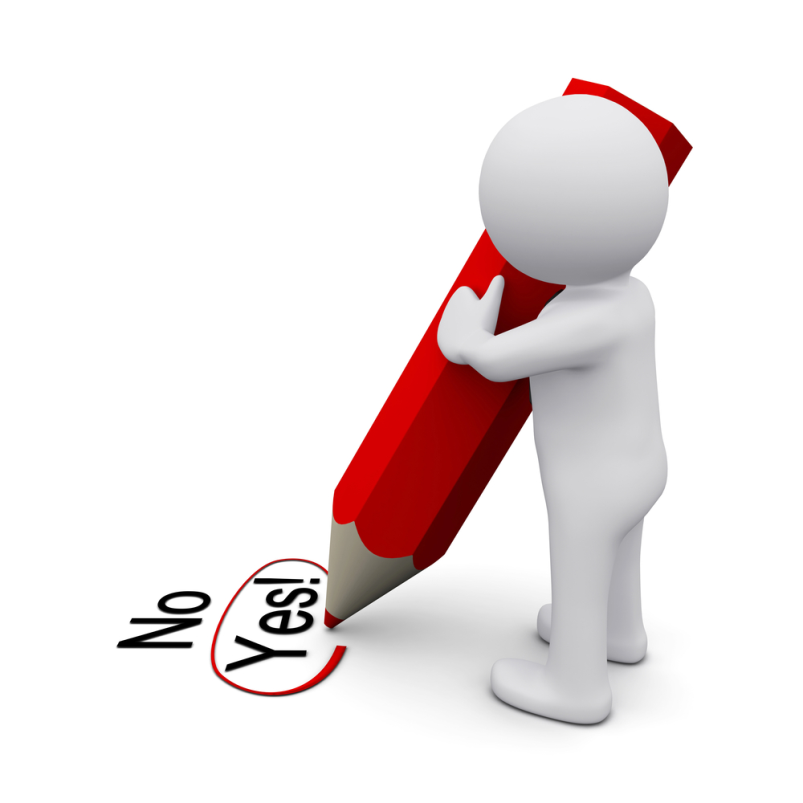 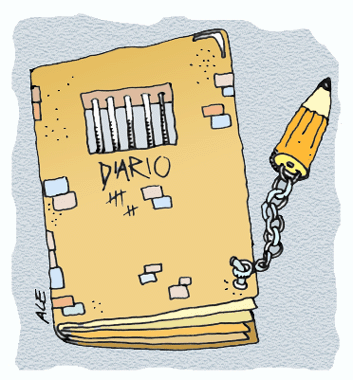 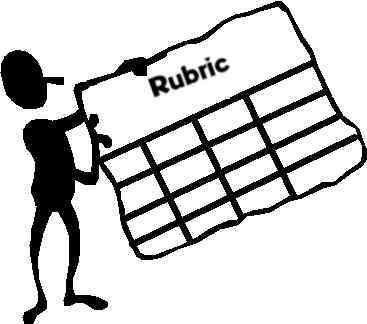 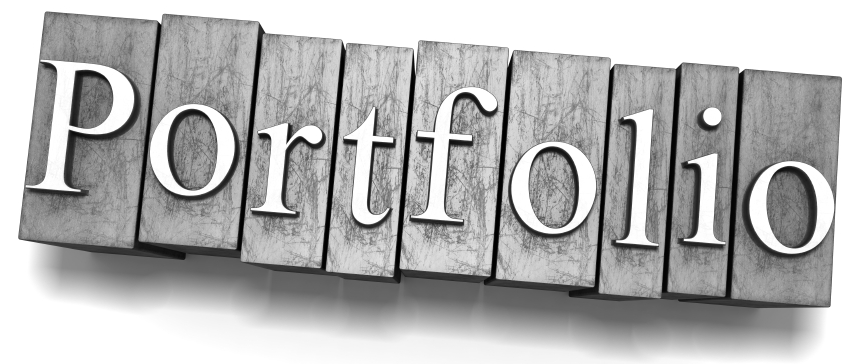 http://www.bligoo.com/media/users/10/533651/images/public/57736/rubric.jpg?v=1303061503097
http://www.six-informatics.com/wp-content/uploads/2015/04/Portfolio.gif
http://4.bp.blogspot.com/-2Myu_BWCW9w/Tbhi9ZzYs-I/AAAAAAAAAAw/hZQa9Xxkj14/s1600/diario.gif
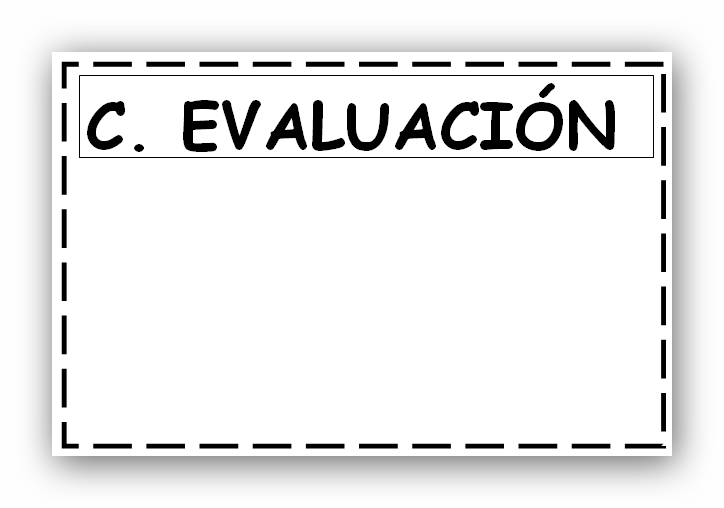 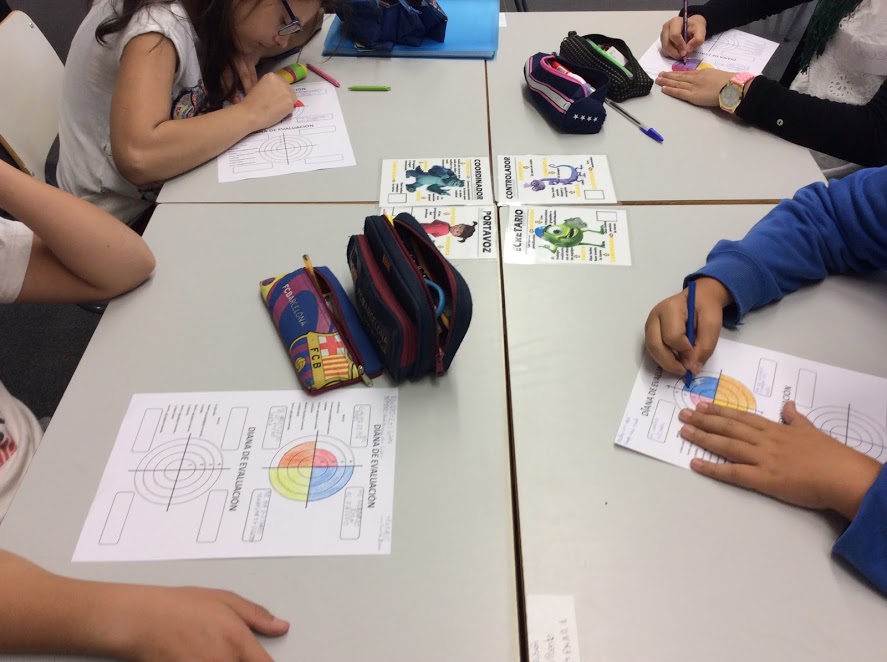 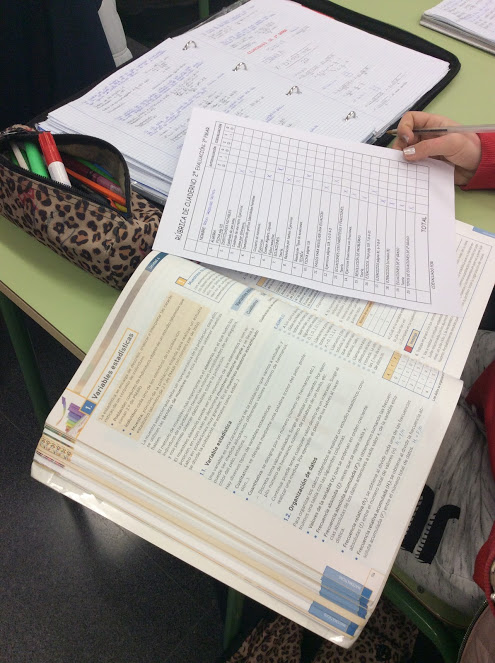 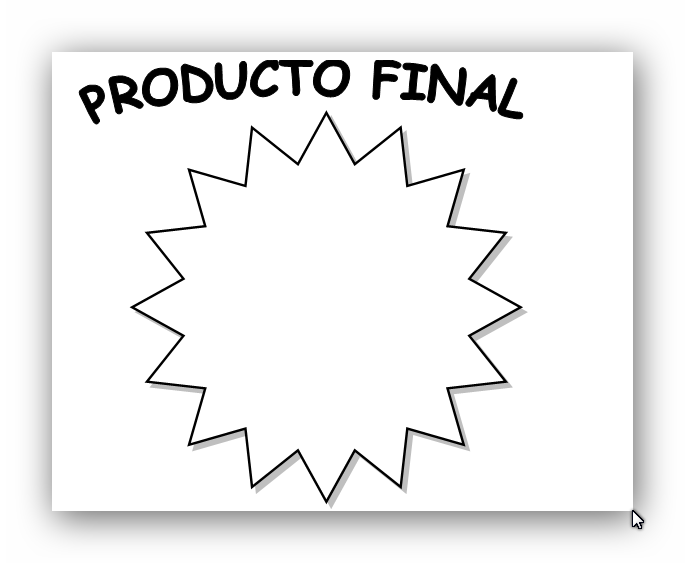 SISTEMA PERIÓDICO 
CON CAJAS DE TETRABRICK
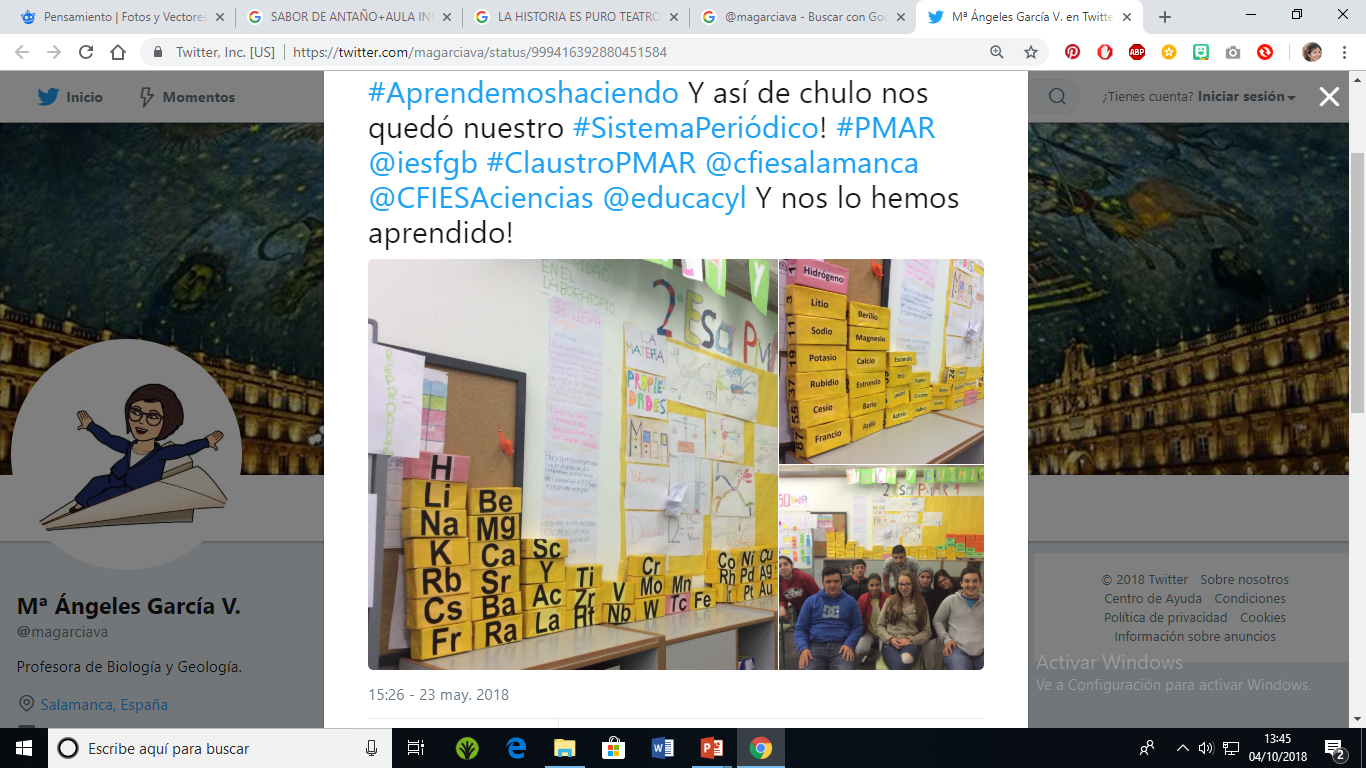 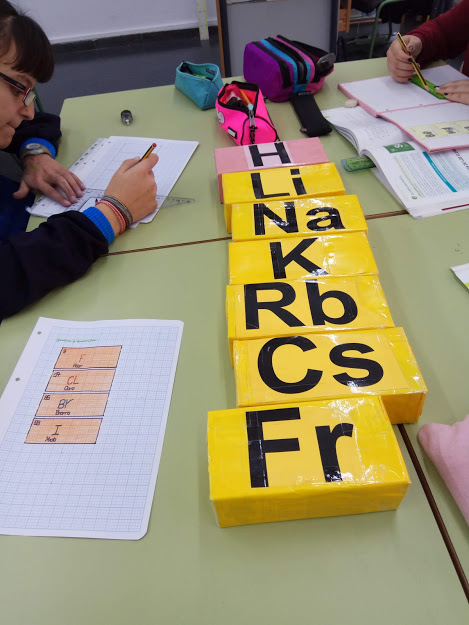 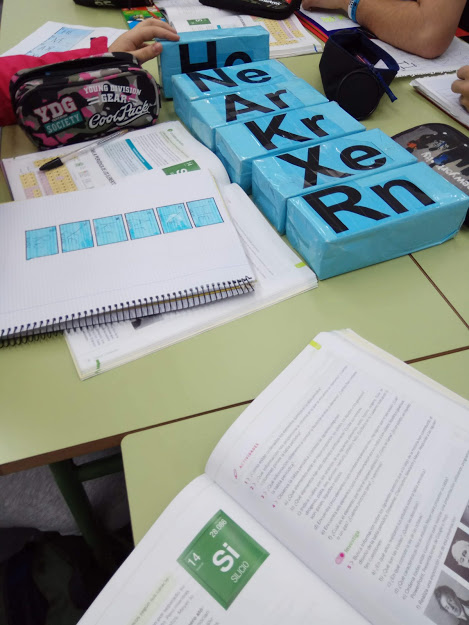 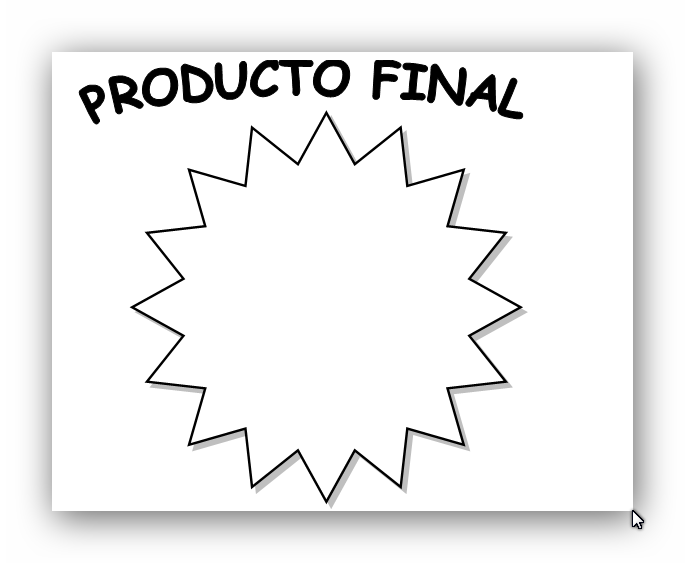 MAQUETAS DEL APARATO DIGESTIVO
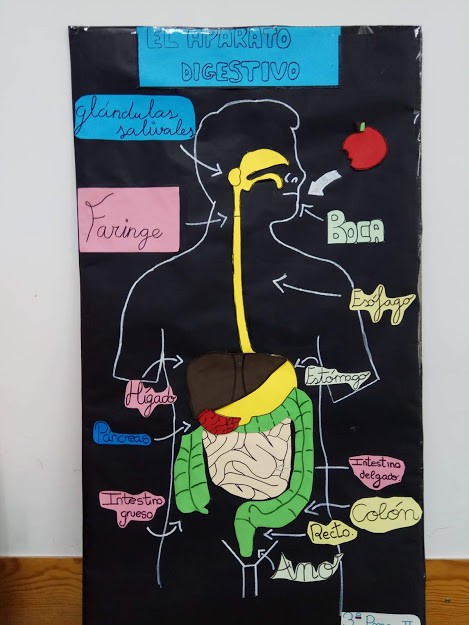 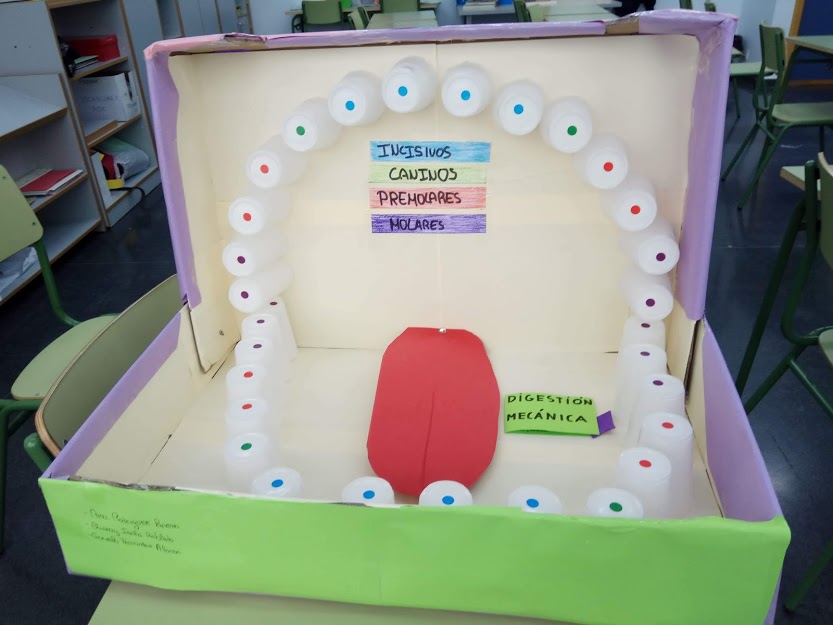 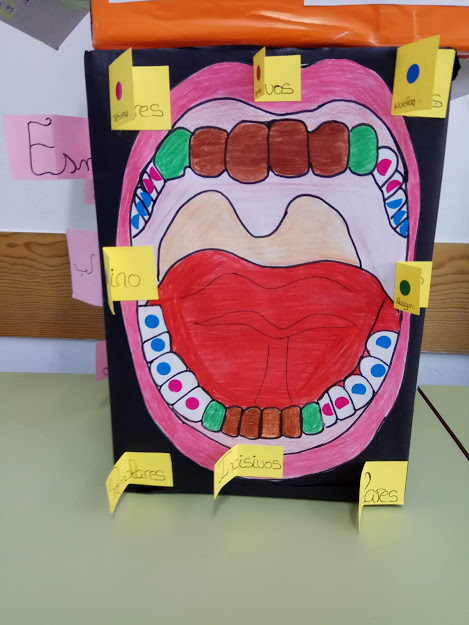 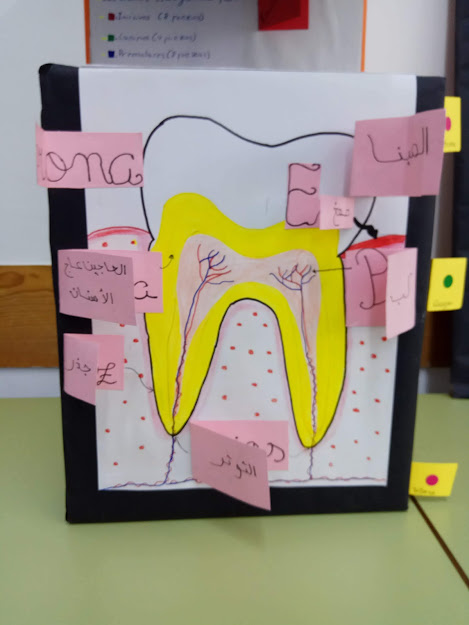 Gracias por sus enseñanzas a:
Y cómo no a:
Mariví Casado
   @marivicasado
Elena Rodríguez
  @iElenaR
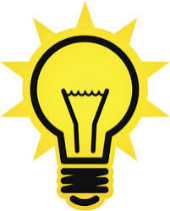 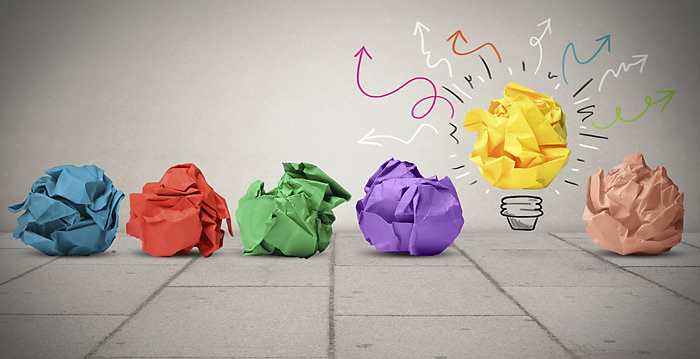 Carmen Pellicer
TRILEMA
Carmen González
Montserrat del Pozo
Beatriz Gallego
GEMMA GUILLÉN
NIUCO EDU
Y cómo no a:
Francisco Zariquiei
Pere Pujolas
Robert Swartz, Arthur Costa, Rebeca Reagan y el NCTT
David Perkins y el pensamiento visible de Proyecto Zero
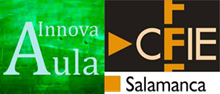